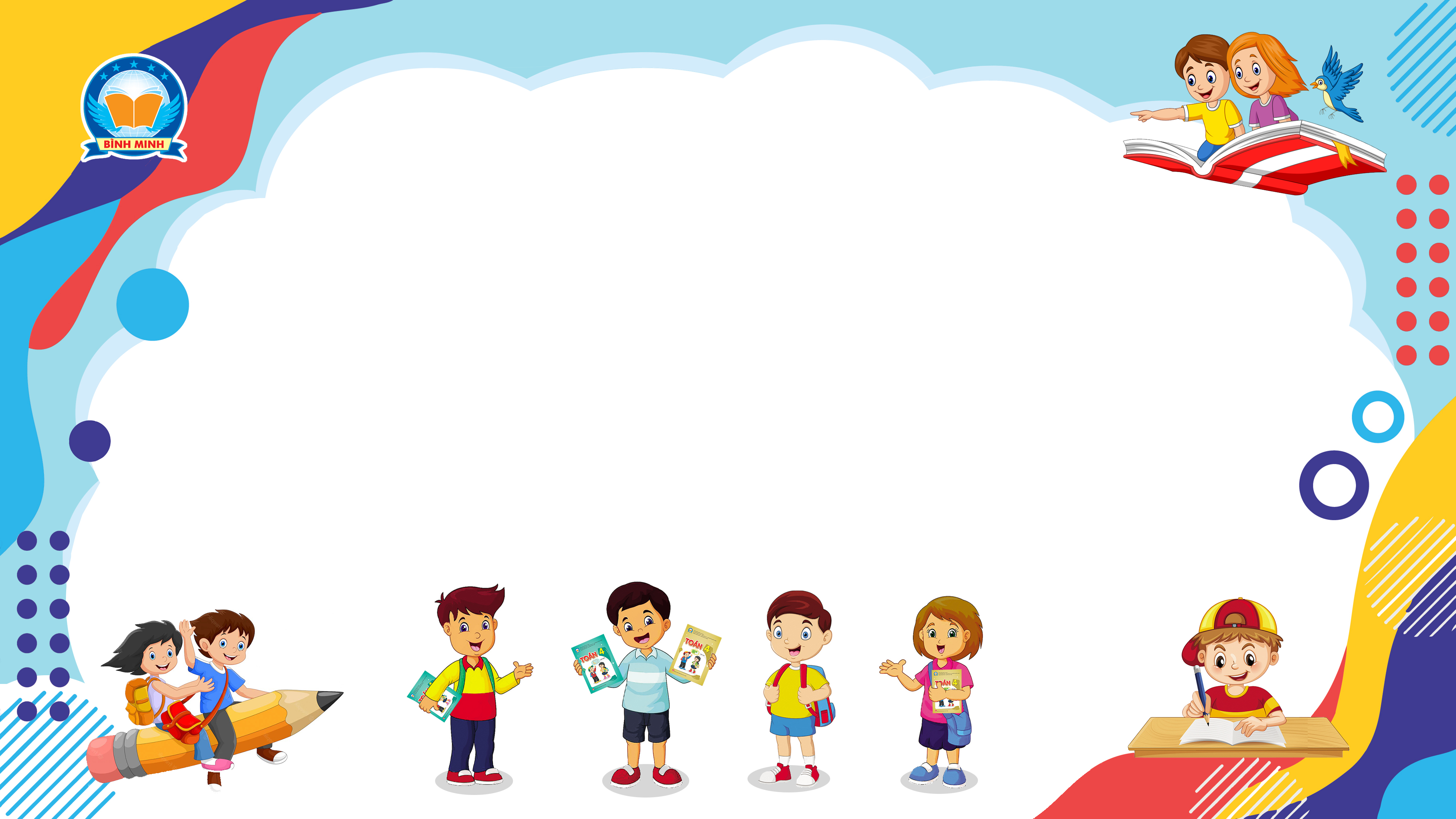 Bài 69
LUYỆN TẬP
(Sách giáo khoa Toán 3 - Tập một - Trang 74)
Thứ … ngày … tháng … năm ….
Bài 69
Luyện tập
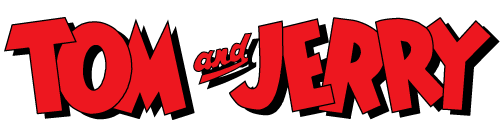 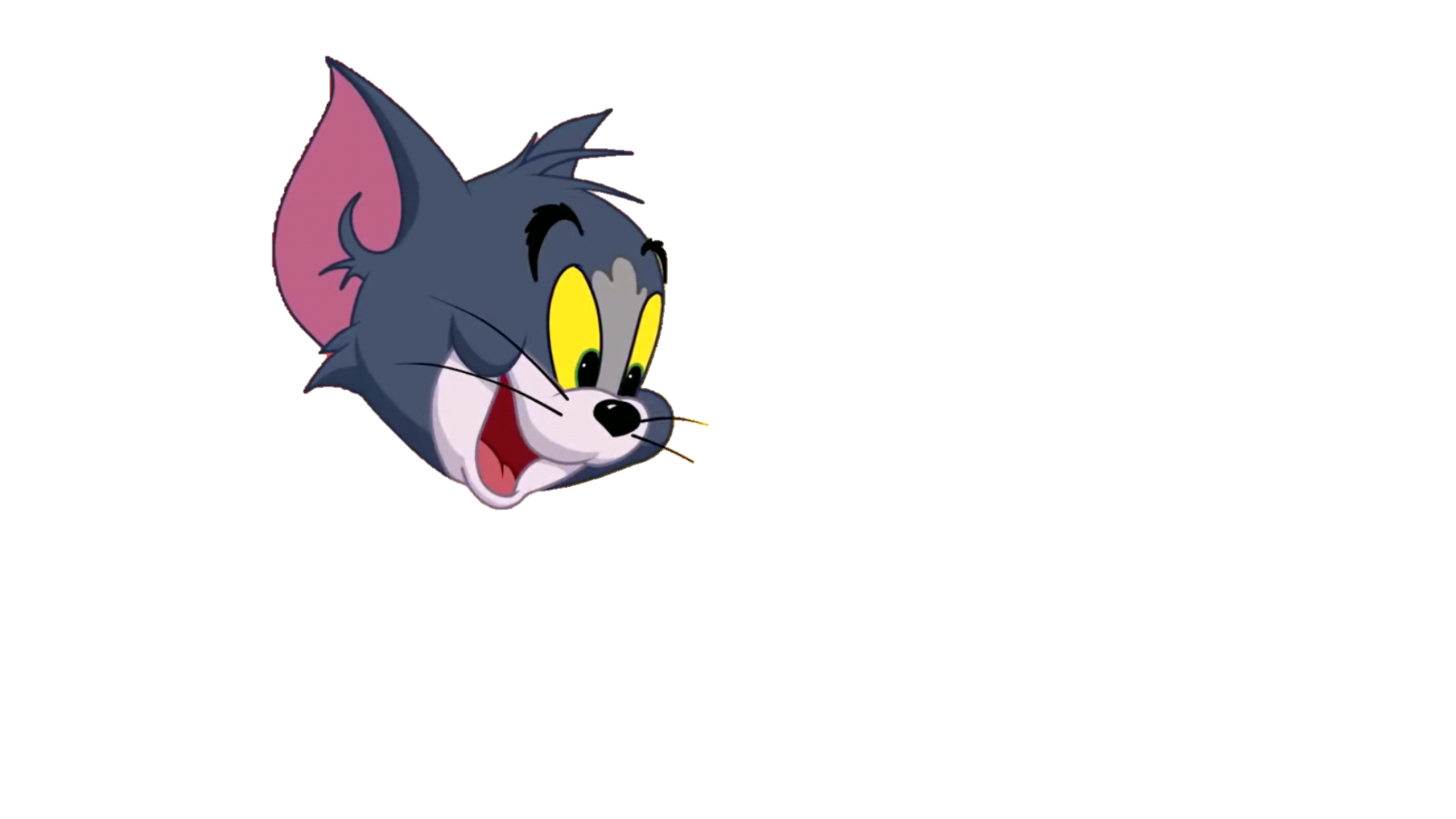 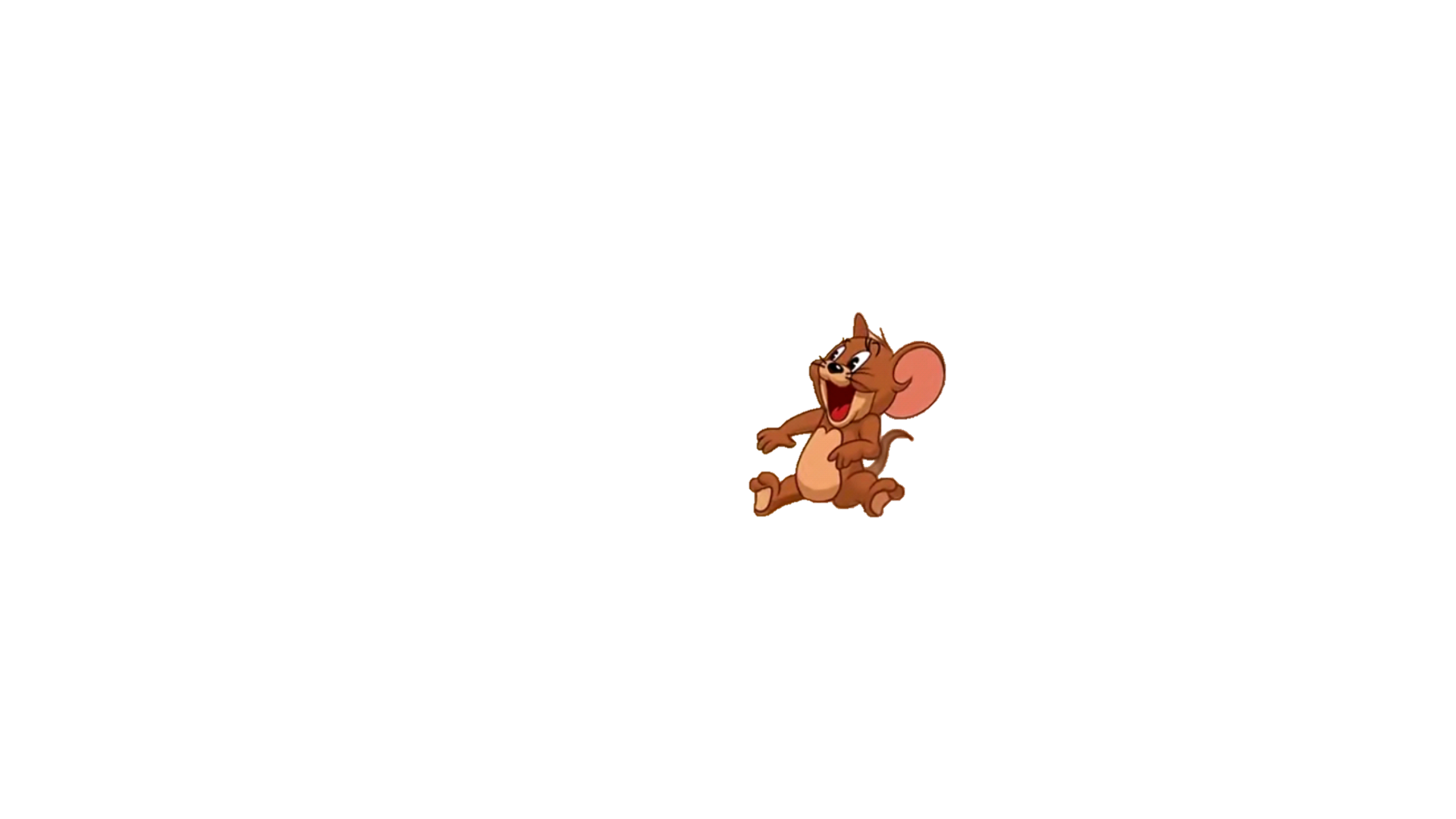 Khởi động
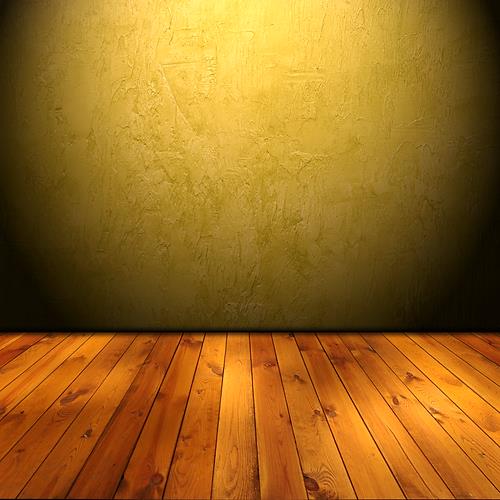 CHÚ CHUỘT PHÔ MAI
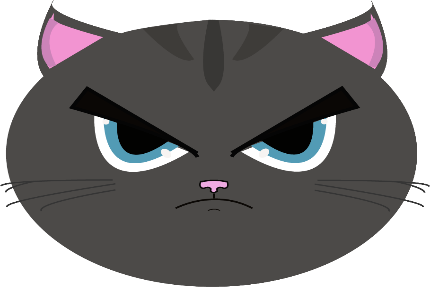 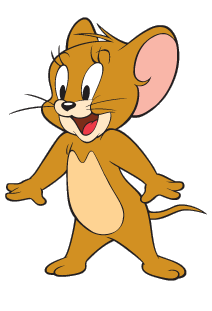 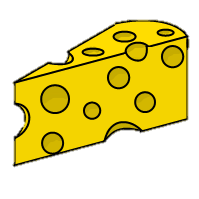 BẮT ĐẦU
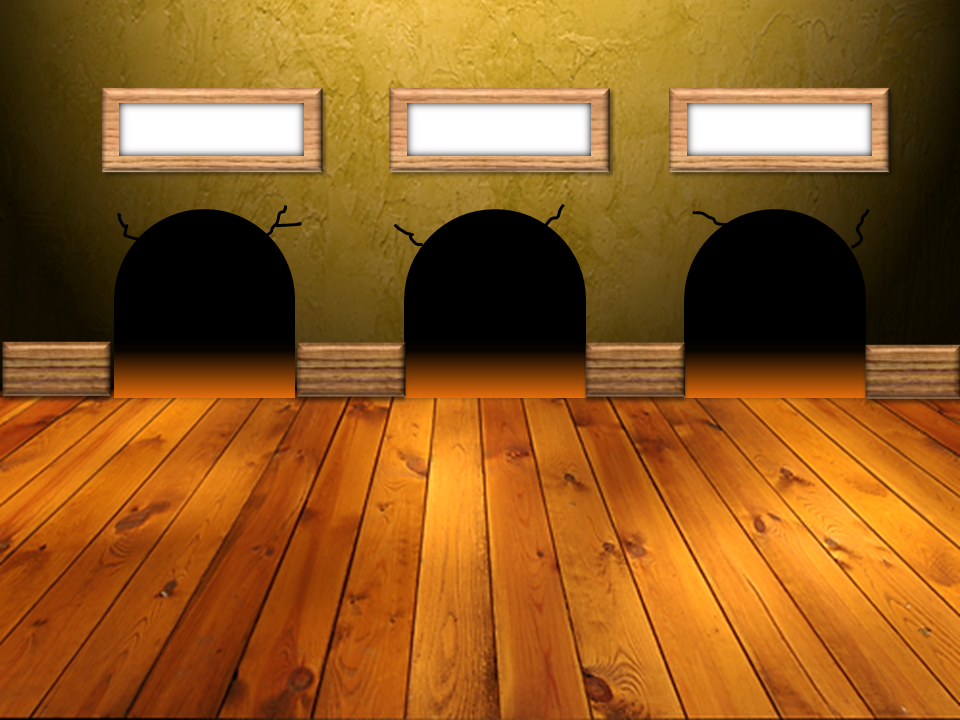 95
60
90
Chính xác!
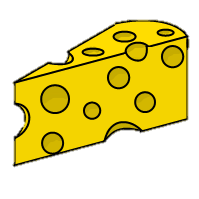 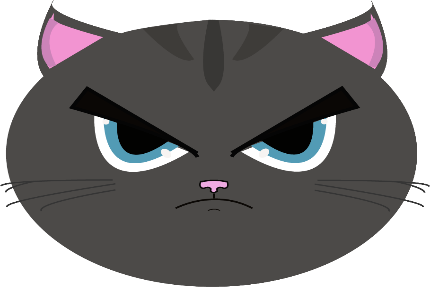 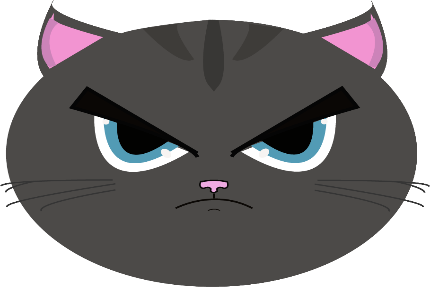 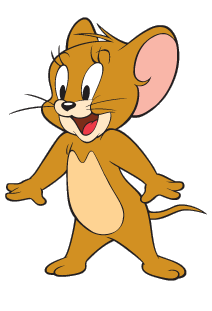 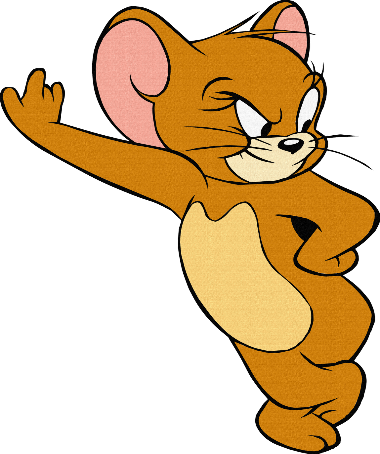 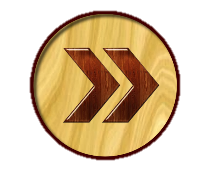 Đặt tính rồi tính: 360 : 4 = ?
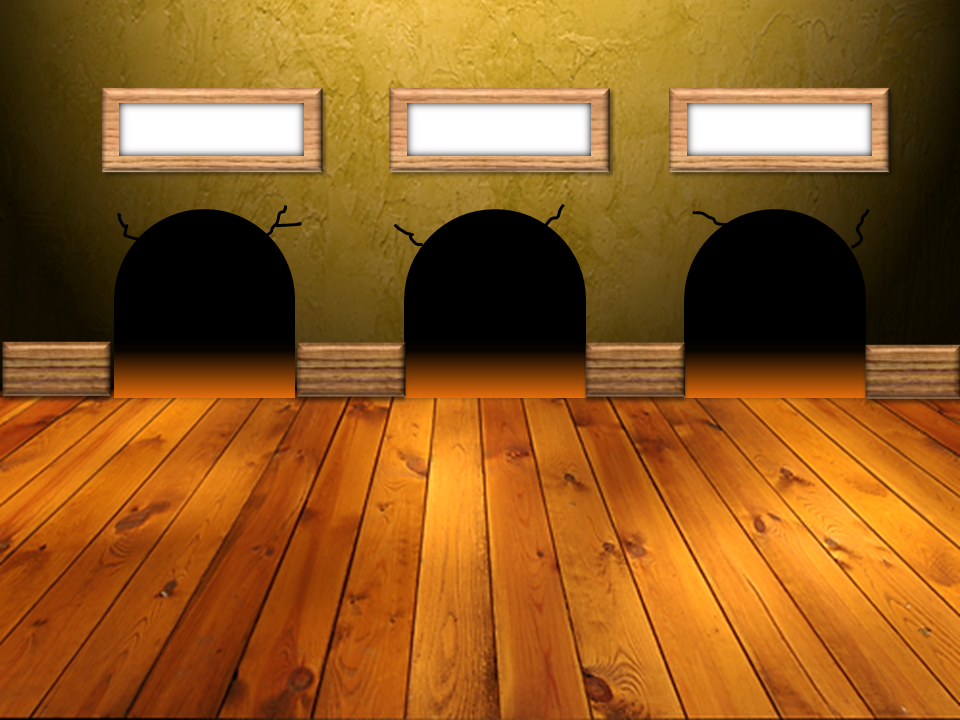 41
45
49
Tuyệt vời
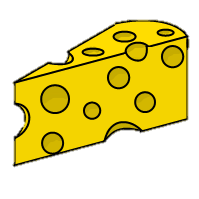 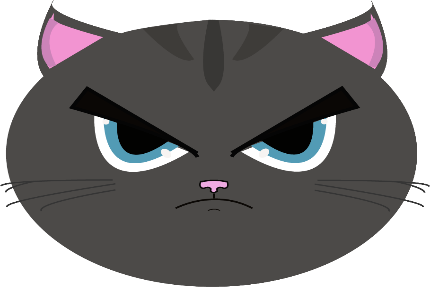 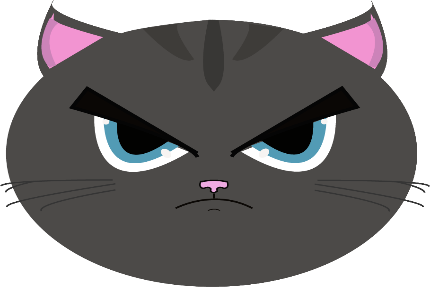 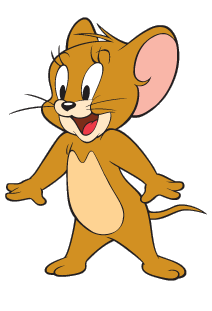 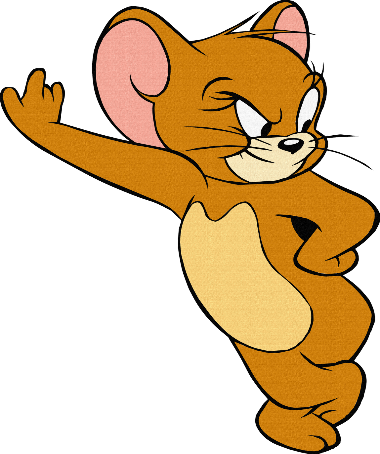 Đặt tính rồi tính: 205 : 5 = ?
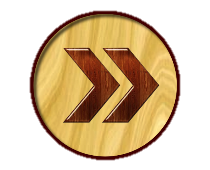 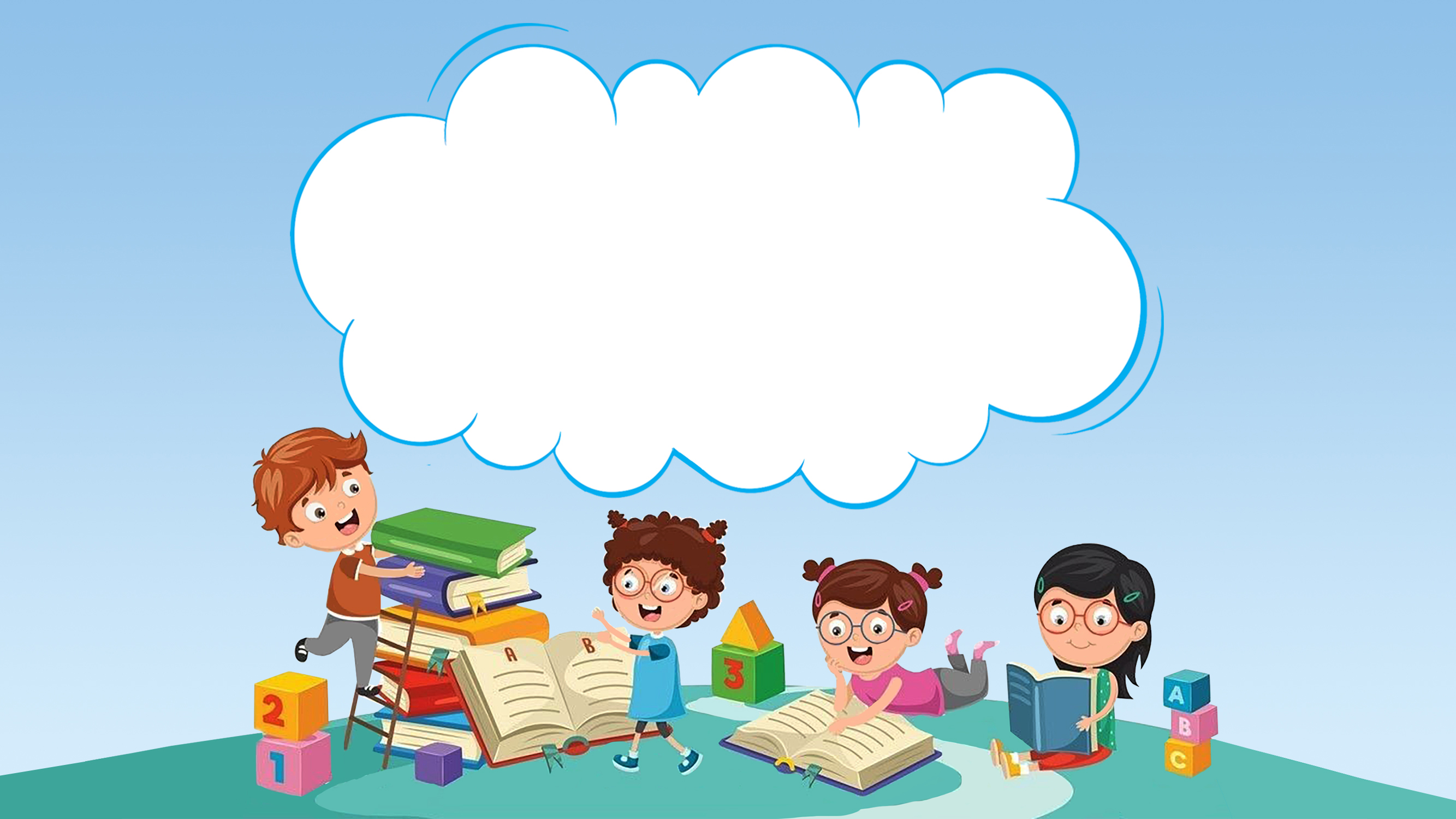 THỰC HÀNH
LUYỆN TẬP
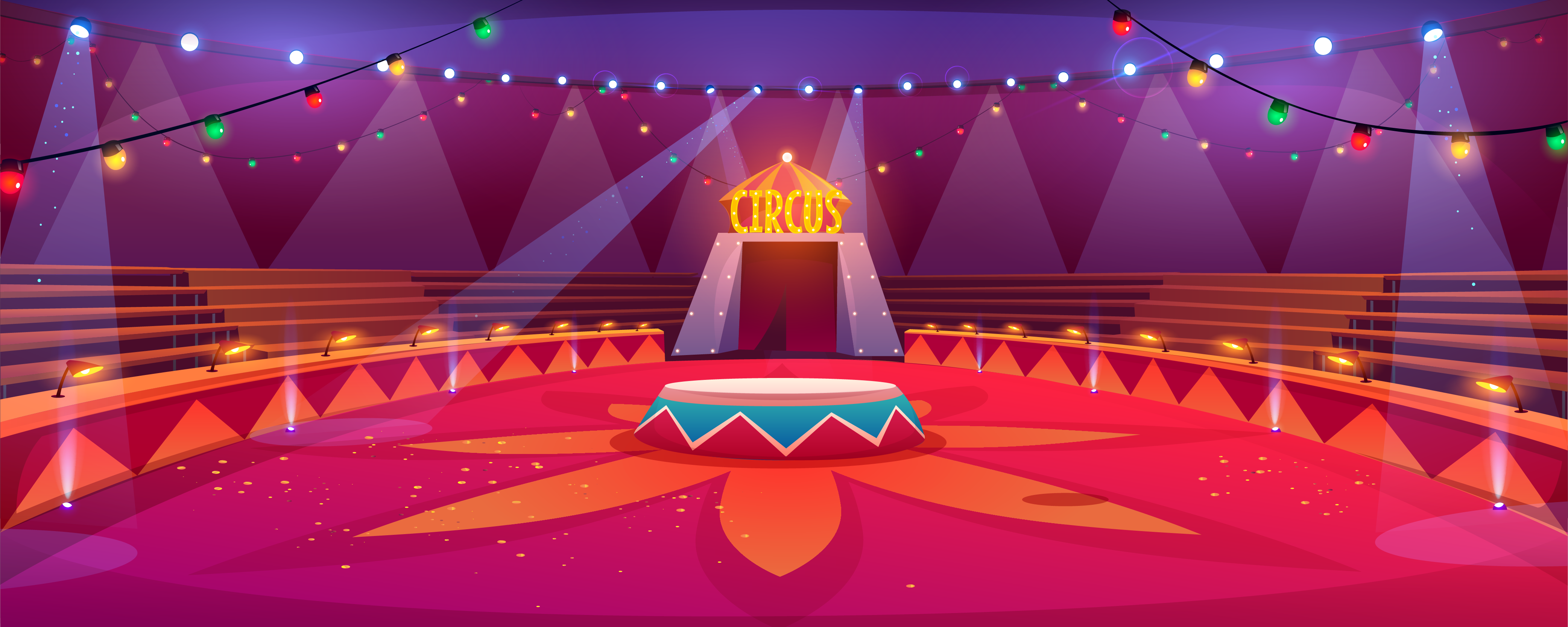 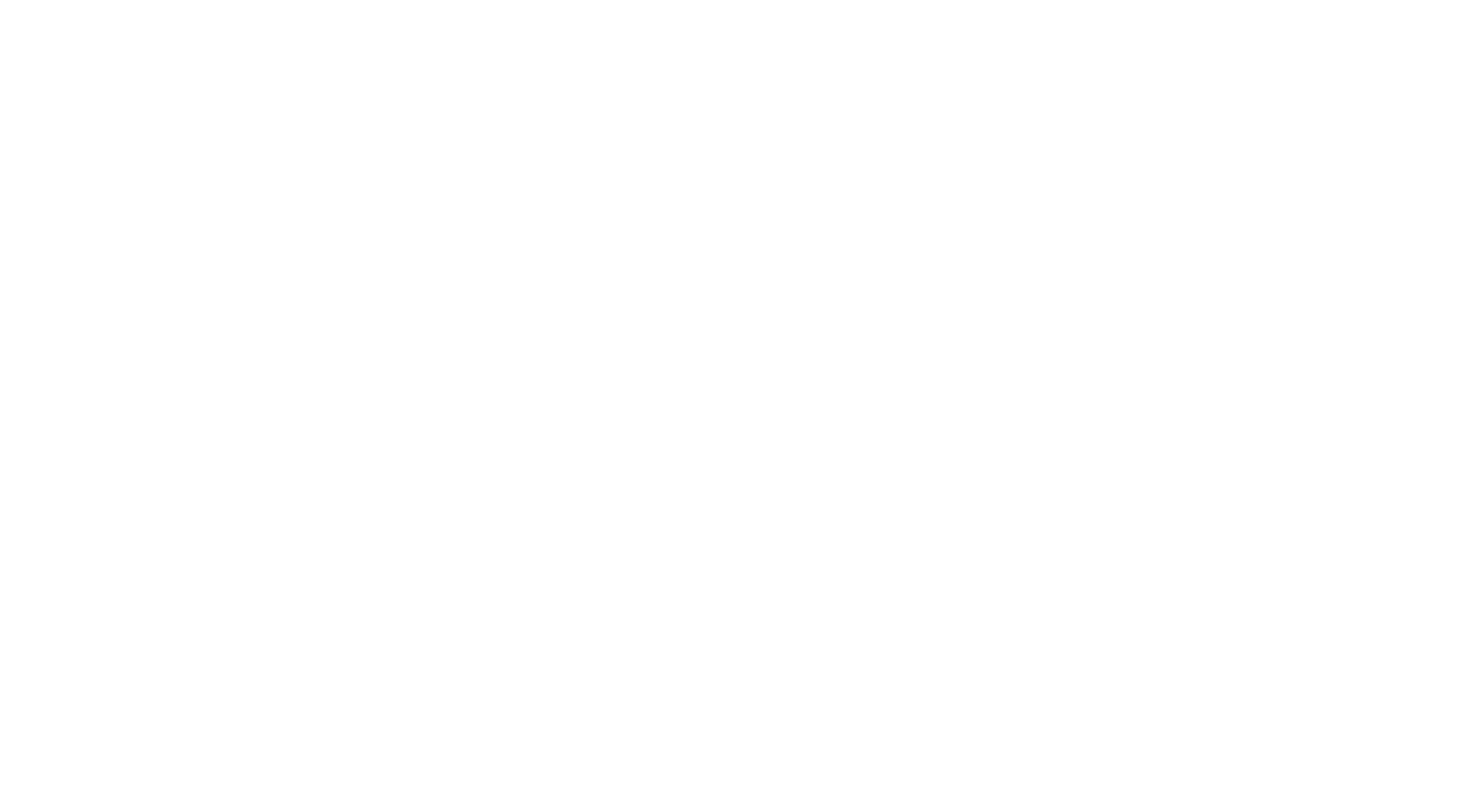 1. Tính nhẩm (theo mẫu)
40 chục
Nhẩm: 8 chục : 2 =
Nhẩm: 9 trăm : 3 =
300 trăm
Vậy: 80 chục : 2 = 40 chục
Vậy:900 : 3 = 300 trăm
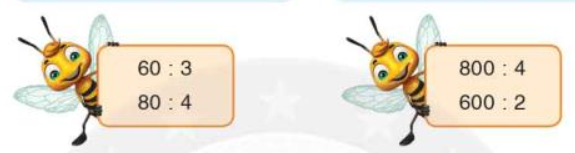 800 : 4 =
200
20
60 : 3 =
300
600 : 2 =
80 : 4 =
20
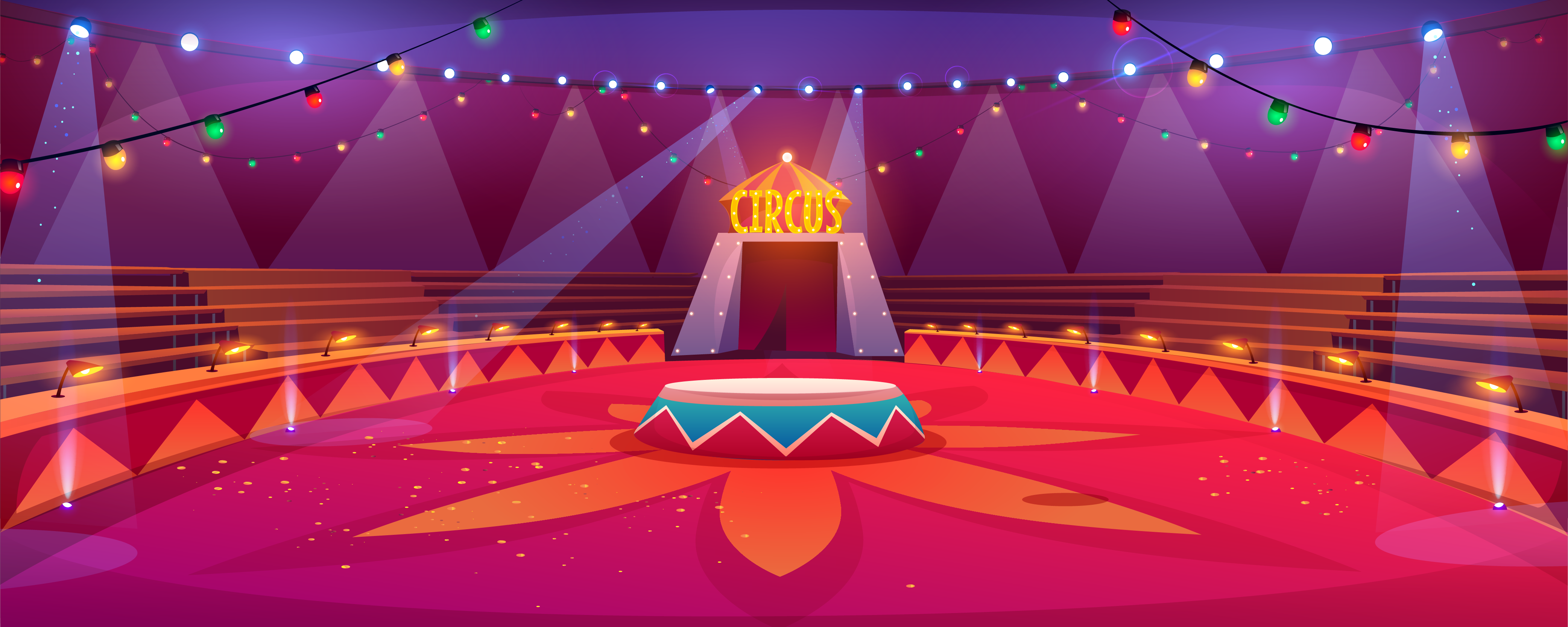 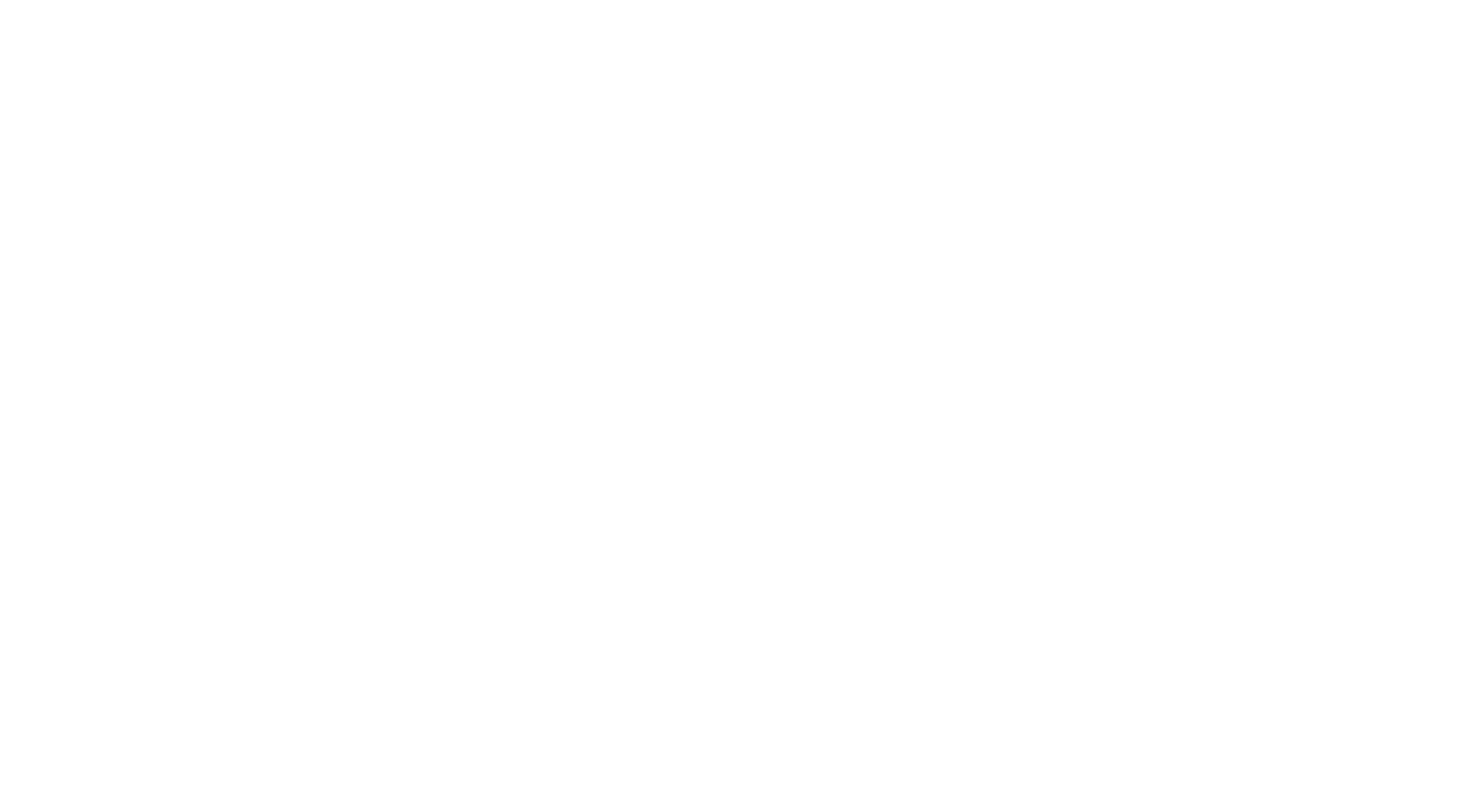 2. Đặt tính rồi tính
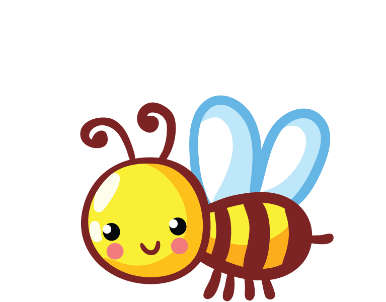 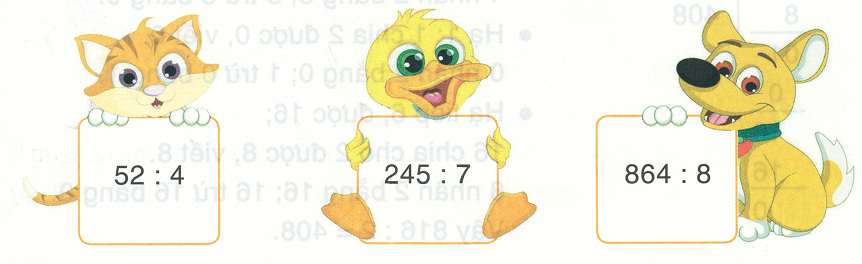 52   4
864  8
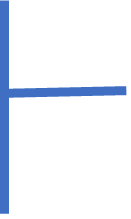 245  7
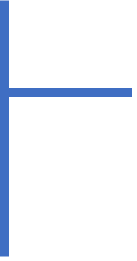 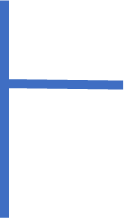 4
8
1
0
8
1
21
3
3
5
1
2
3
0
5
6
12
35
0
0
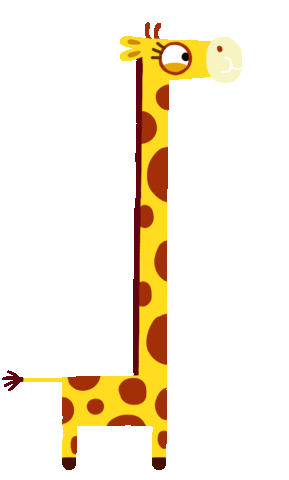 0
4
6
64
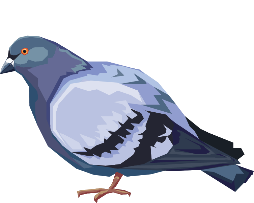 0
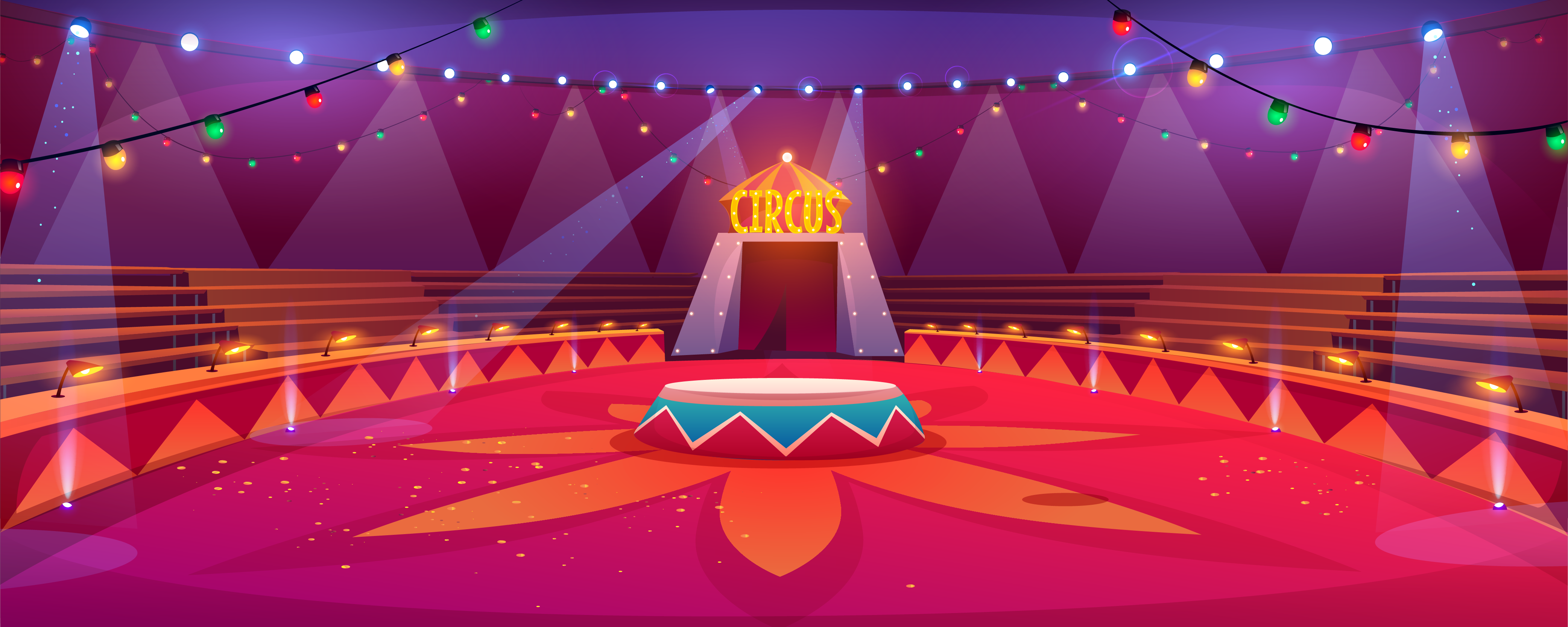 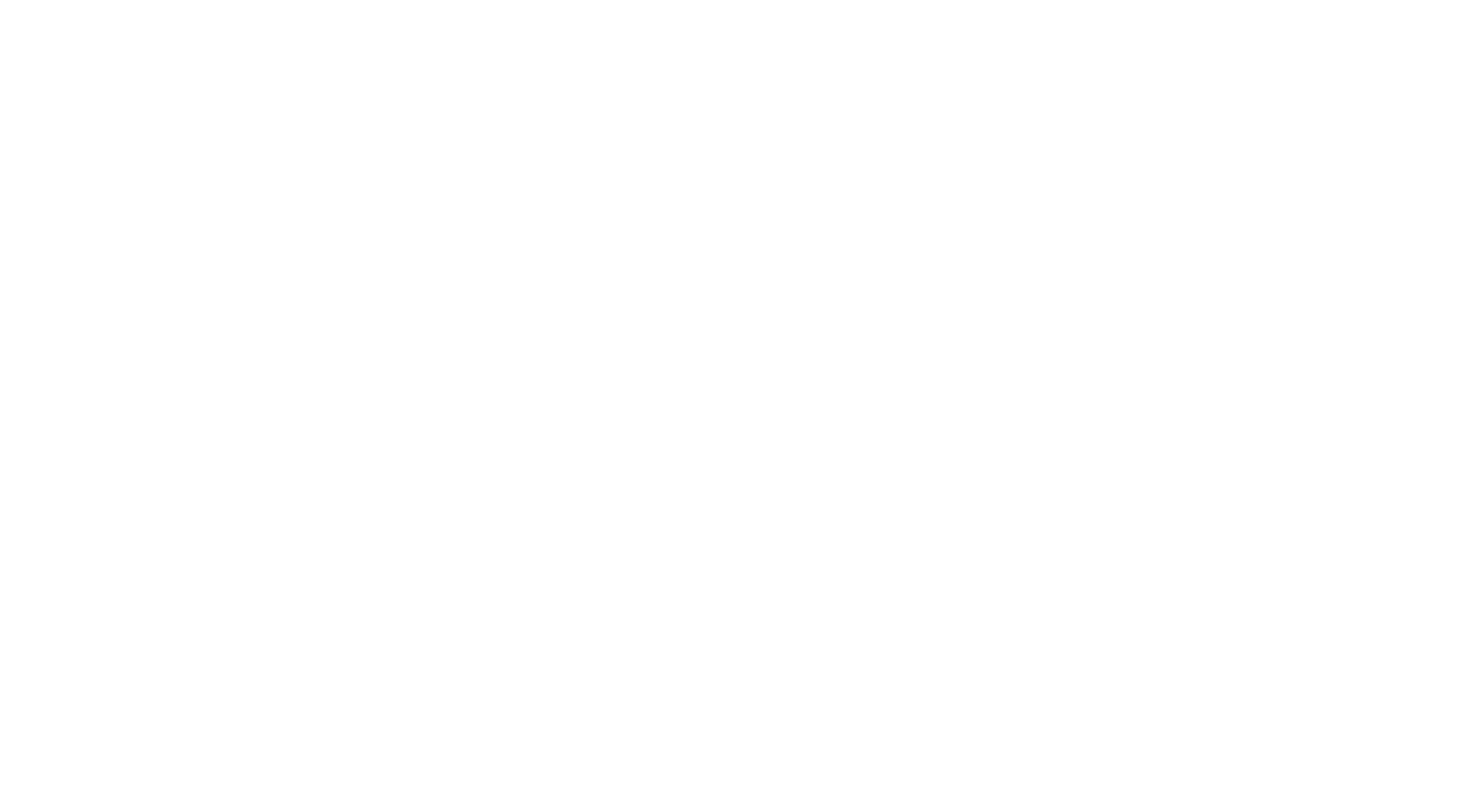 Khối lớp Ba có 153 bạn xếp thành các hàng, mỗi hàng có 9 bạn. Hỏi khối lớp Ba xếp được bao nhiêu hàng như vậy?
Bài 3:
Tóm tắt:
Bài giải:
1 hàng: 9 bạn
Khối lớp Ba xếp được số hàng như vậy là:
153 bạn: ….hàng?
153 : 9 = 17 (hàng)
Đáp số: 17 hàng
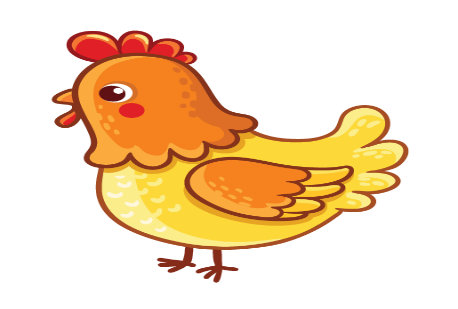 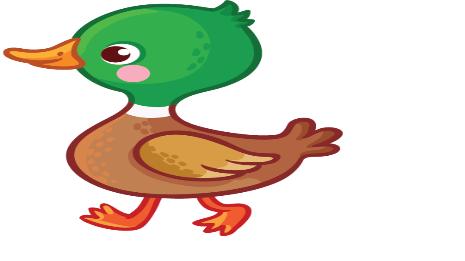 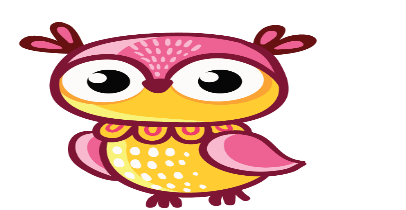 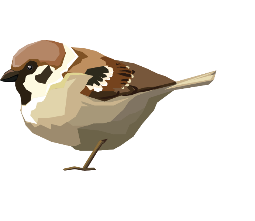 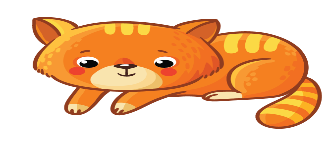 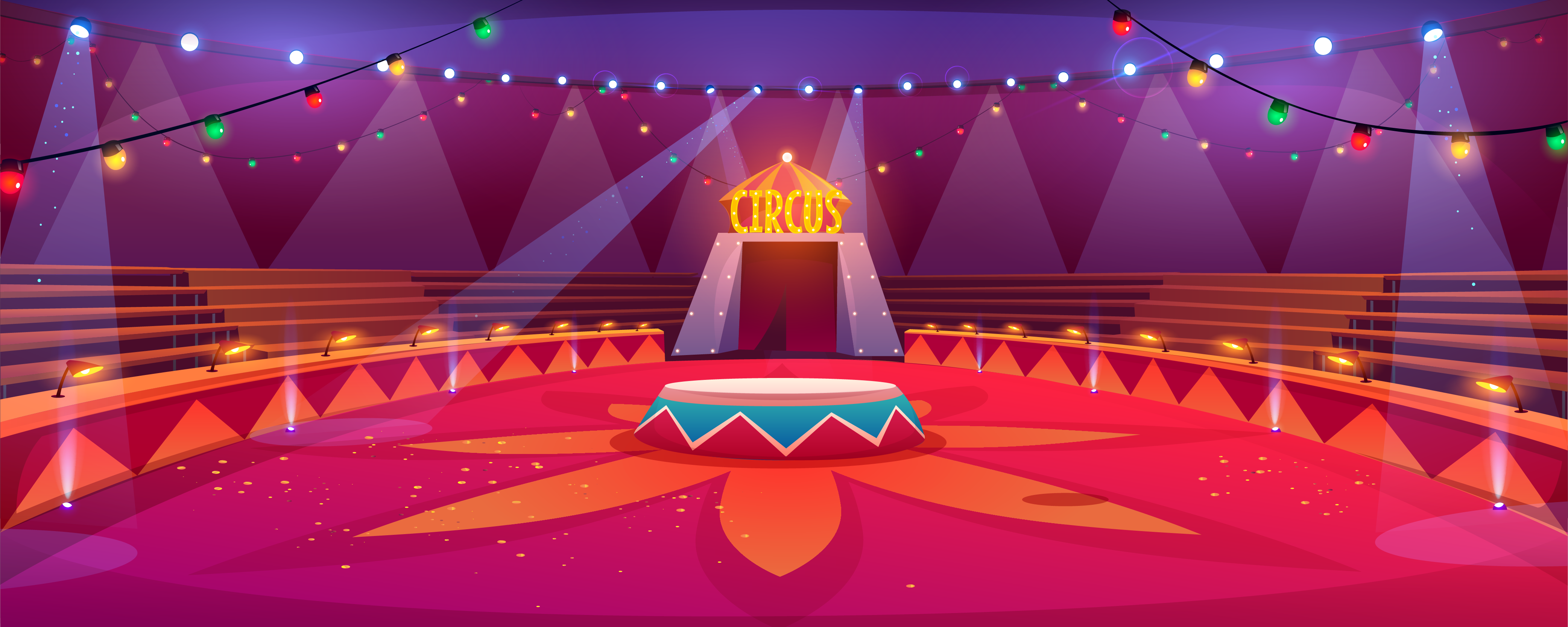 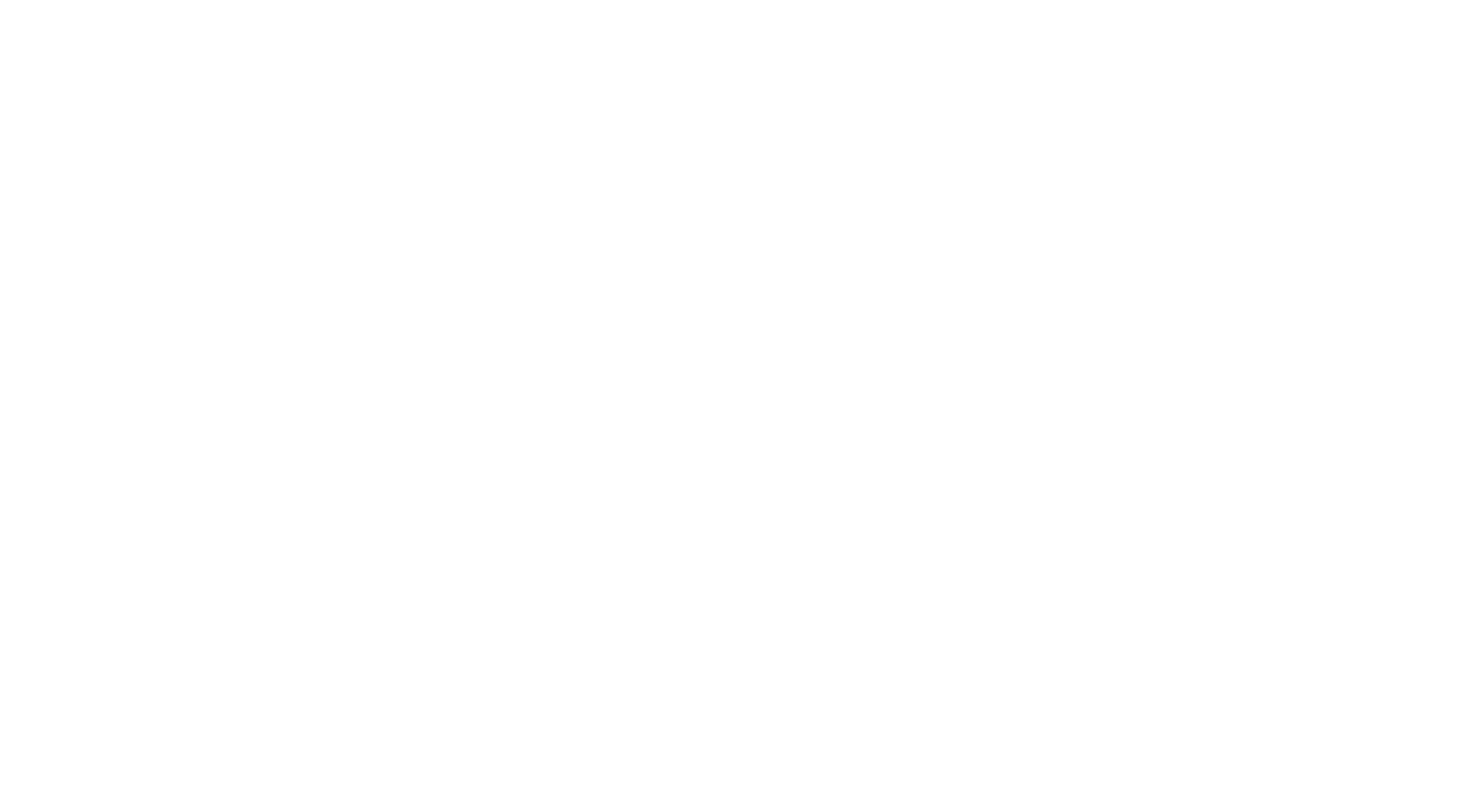 4. Sử dụng các miếng ghép ở hình A để xếp thành hình B?
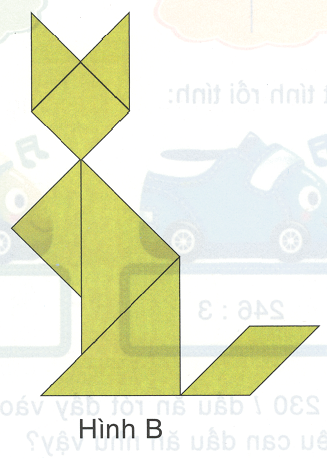 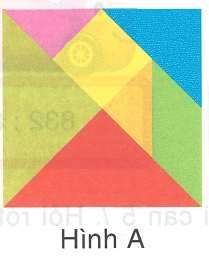 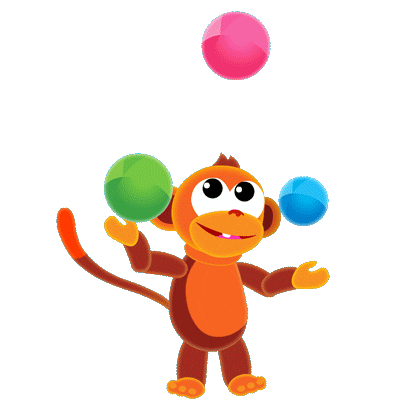 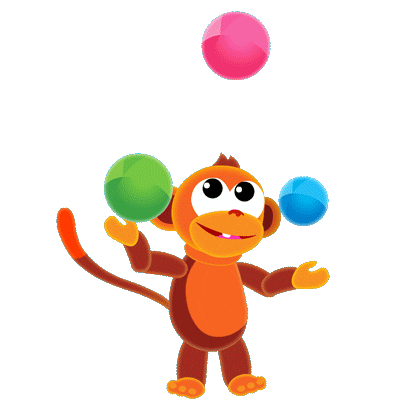 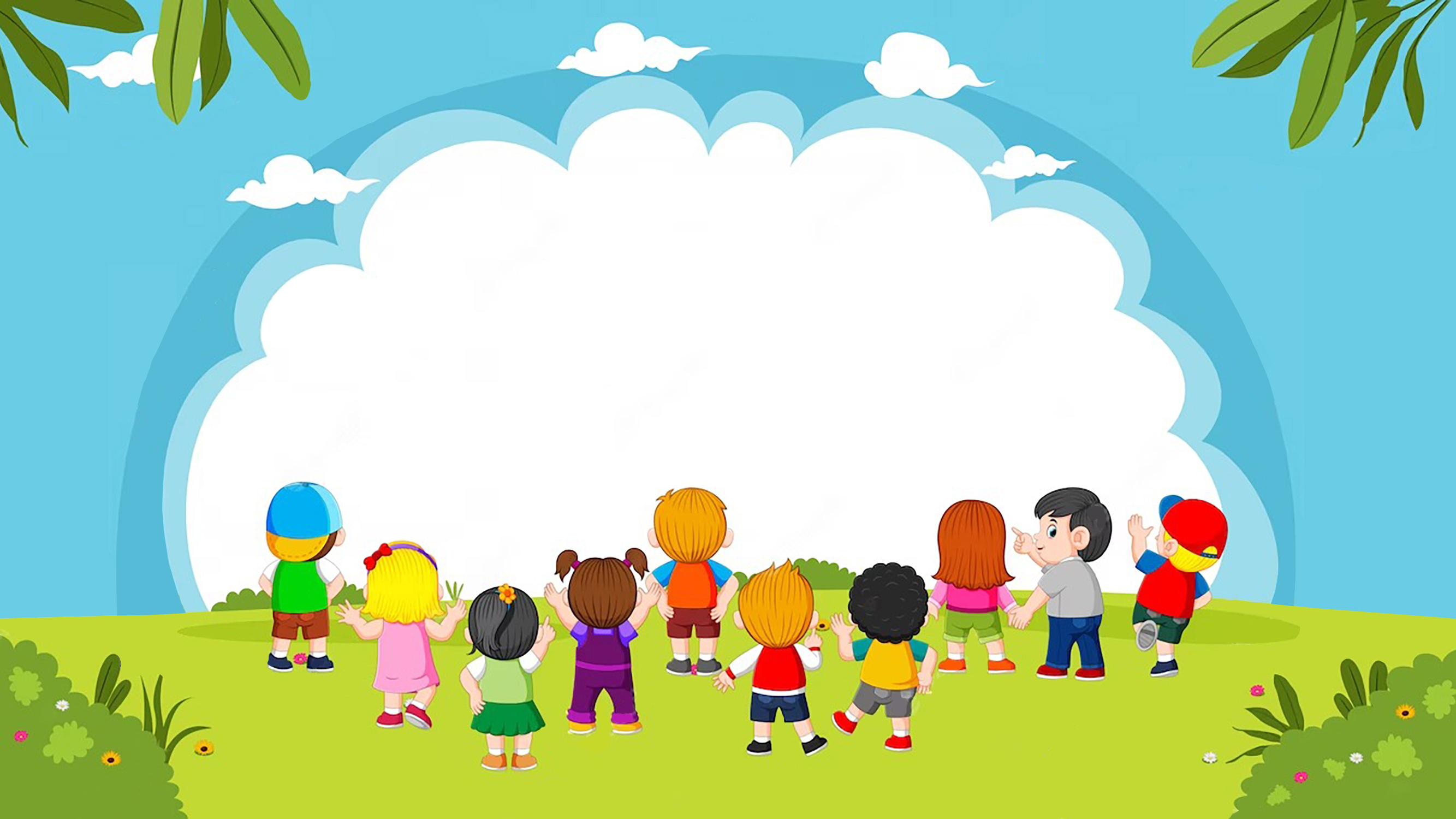 VẬN DỤNG
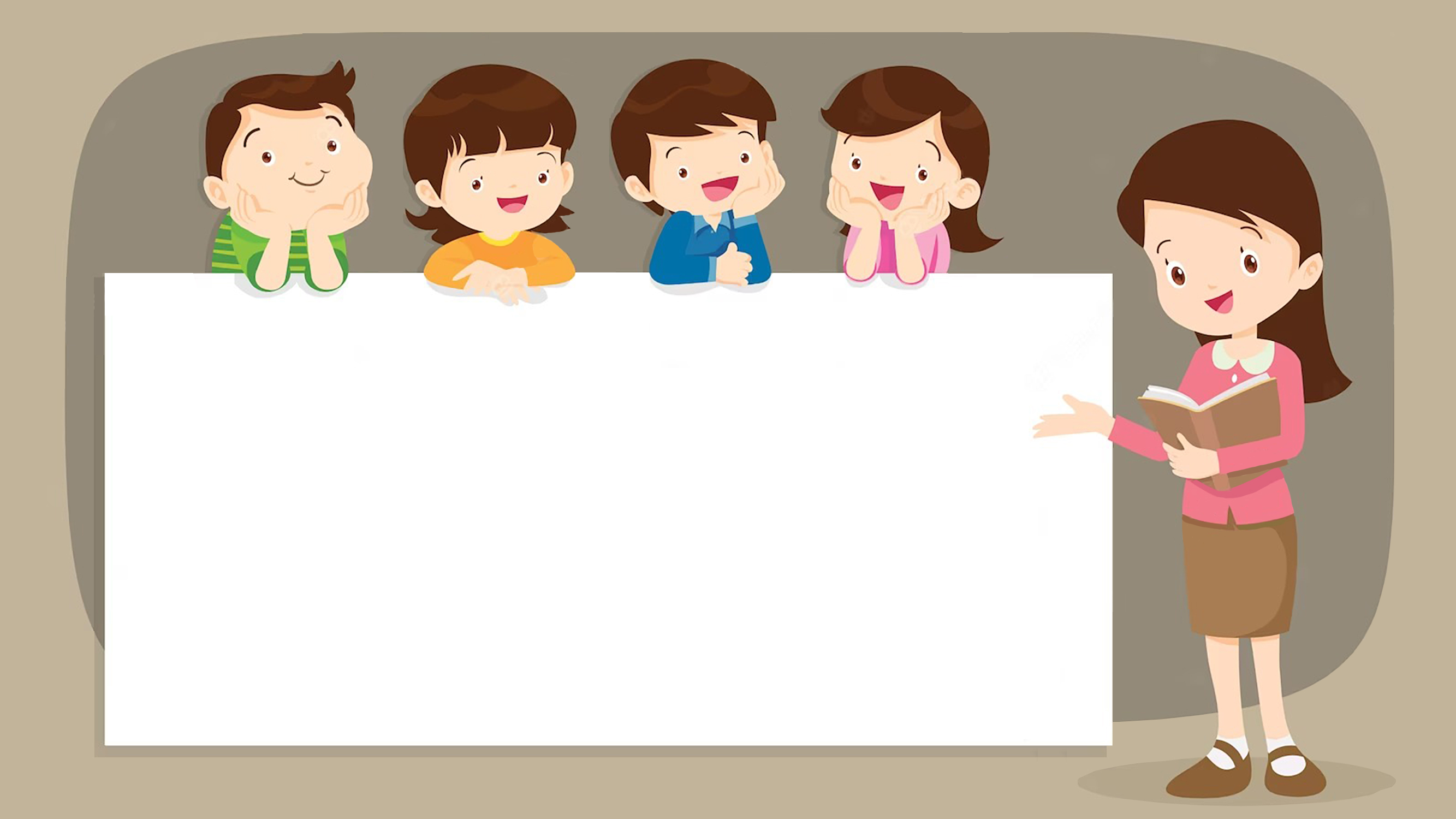 DẶN DÒ
1. 
2.
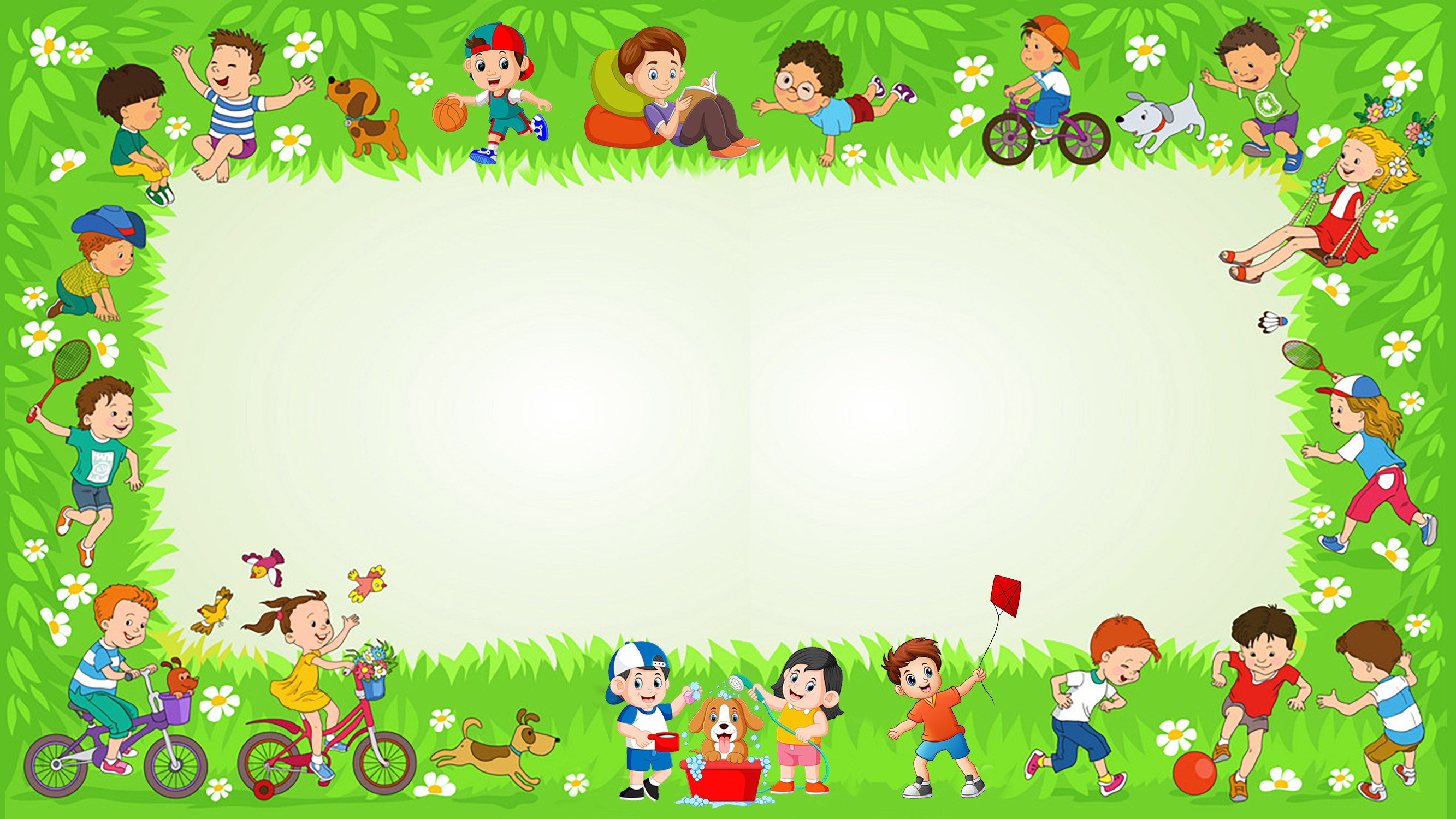 Chúc các emhọc tốt
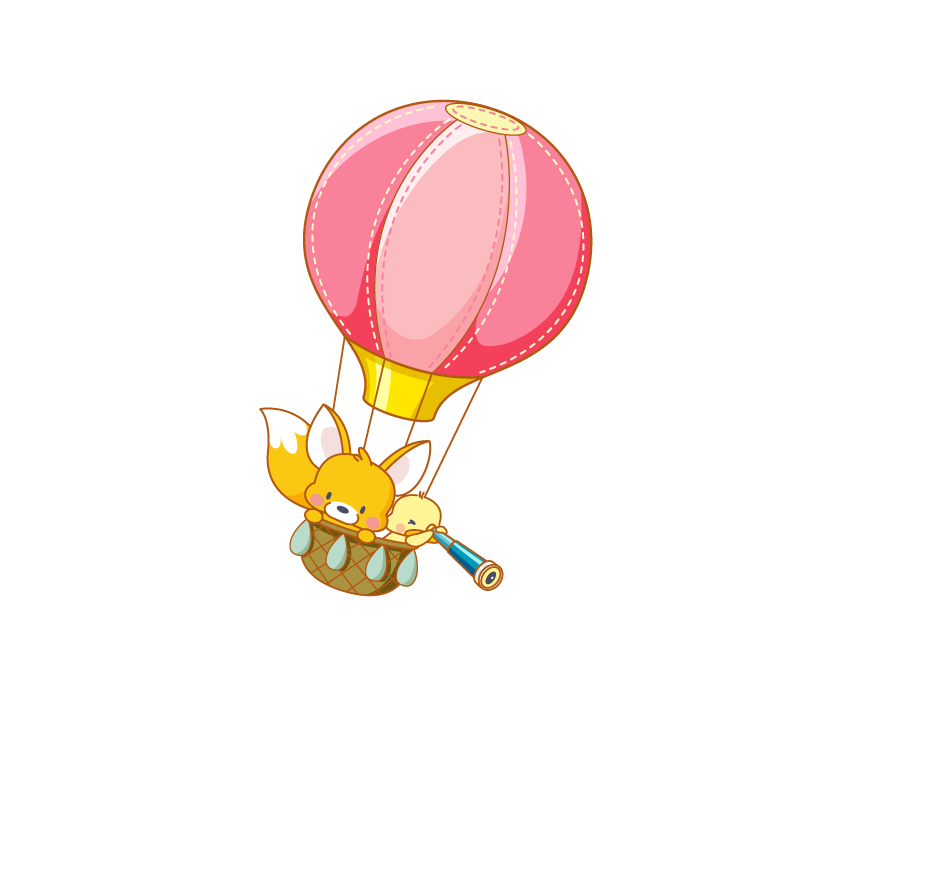 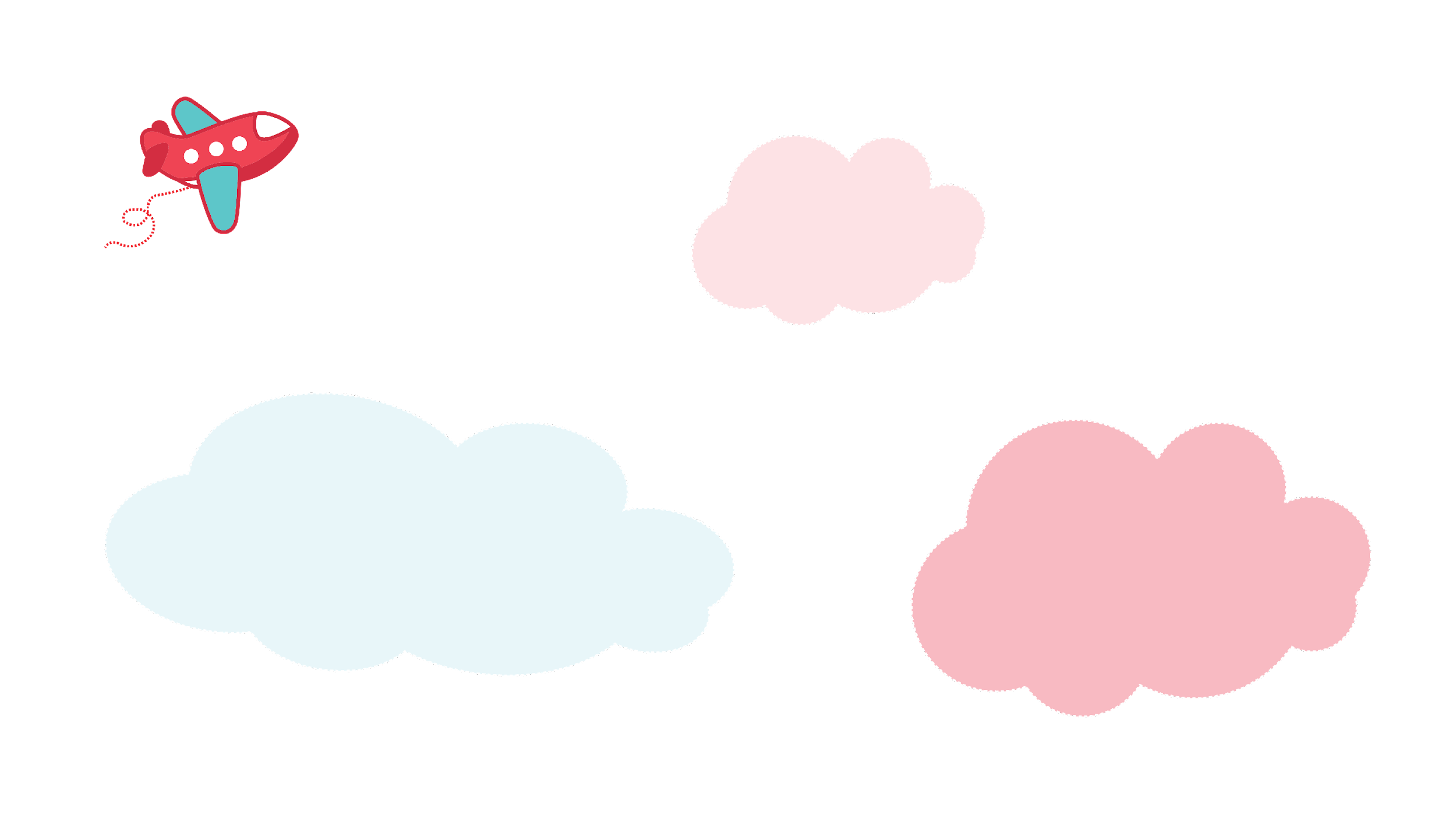 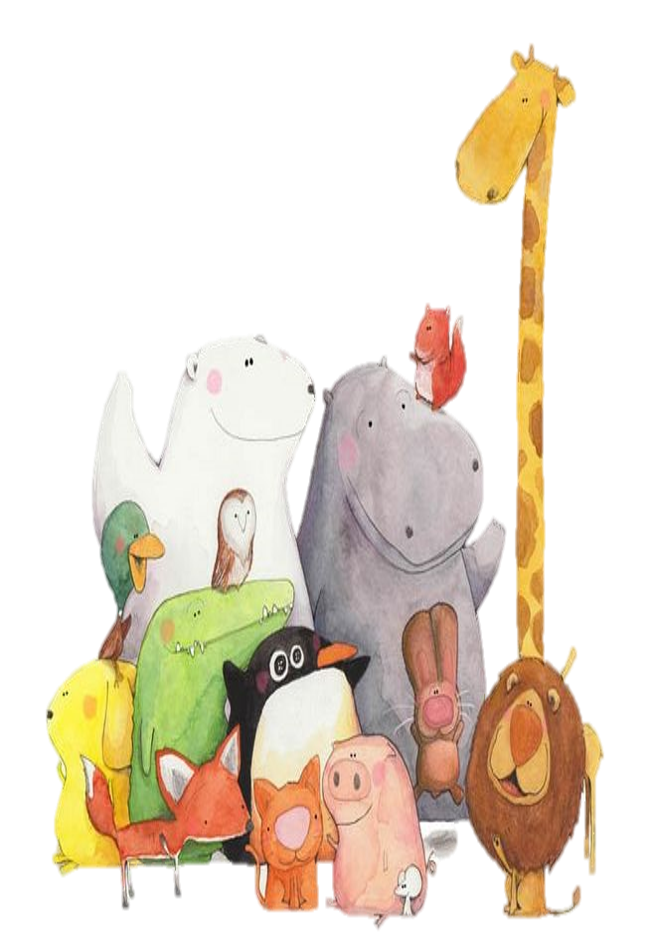 Tạm biệt các em!